World War I
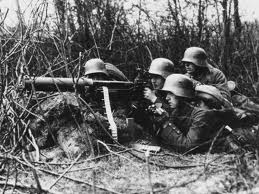 Review
How did the Congress of Vienna’s decisions influence the growth of nationalism within Europe?

After Germany was unified, who became it’s allies?

How did imperialism influence Europe?
Causes of World War I
M
ilitarism
A
lliance systems
I
mperialism
ationalism
N
Long Term Causes of World War I
Militarism- massive build of militaries by European nations to protect their over seas colonies
Long Term Causes of World War I
Alliance Systems-
Triple Entente- Great Britain, France and Russia

Triple Alliance- Germany, Austro-Hungary and Italy
Long Term Causes of World War I
Imperialism-
the quest to build empires in the late 1800s and early 1900s had created much rivalry and ill will among nations
Long Term Causes of World War I
Nationalism- in Europe, nationalism led to formation of new countries, including Germany, and Italy
Led to struggles for power within Europe
Short Term Causes of World War I
Assassination of Archduke Ferdinand
War Breaks Out
Germany at war on two fronts- 
West- France and Great Britain 

East- Russia
War Breaks Out
Western Front- was the name the Germans gave to a series of trenches that ran 700 kilometers (435 miles) from the Belgian coast to the Swiss border.
Writing Assignment
https://www.youtube.com/watch?v=-E6e8BW0l-E
Would World War I have taken place without the death of Archduke Franz Ferdinand? 
If not, how would the world be different? Whose lives would be effected? How would they be effected?

If so, explain why World War I was an avoidable historic event.
United States Involvement
Sinking of the Lusitania
Lusitania was a  British ocean liner en route from New York to Liverpool, England
Lusitania was sunk by German U-boat torpedo
LEQ: Why will the Great War be a new kind of war?
United States Involvement
Zimmermann Note- a coded message sent to Mexico, proposing a military alliance against the United States.
United States Involvement
The United States enters World War in 1917
Writing Activity (to be completed on a separate sheet of notebook paper and turned in):
You are a soldier during World War I. Your battalion has been placed on the Western Front. Your life now revolves around trench warfare. Your assignment is to write a letter home to your family. What is your daily life like in the trenches?
https://www.youtube.com/watch?v=oOjOVFQoAoM right link? 
Battle sounds:
https://www.youtube.com/watch?v=7nzqyPzW1o8
A New Kind of War
Trench warfare- caused a stalemate 

A stalemate occurs when neither side is able to advance and overtake the other

https://www.youtube.com/watch?v=SUCaqptNqKM
Conditions in the Trenches
Invested with rice and lice 

Close quarters 

Trench Foot 

Smell of dead humans and animals
New Weapons- Machine Guns
Invented by Harim Maxim 

Fortified the Western Front
New Weapons -Tanks
A German invention 

Experienced trial and errors on the battlefield
Poison Gases
French are the first to use poisonous gas 

Use of chlorine to burn the skin 

Invention of the gas mask to allude the weapon
Poison Gas
Airplanes
Dirigibles
Submarine Warfare
Contributed to German success 

Use of unrestricted submarine warfare
Cost and Benefit Analysis Activity
Your group is going to look at 4 new weapons of war and complete a Cost and Benefit Chart for each weapon. 

Remember a cost is a negative feature and a benefit is a positive feature.
4 Charts total, 3 cost and 3 benefits  

Your chart should resemble a T Chart. 

Each group needs to turn in their Cost/Benefit Charts with the group  members name on the paper.
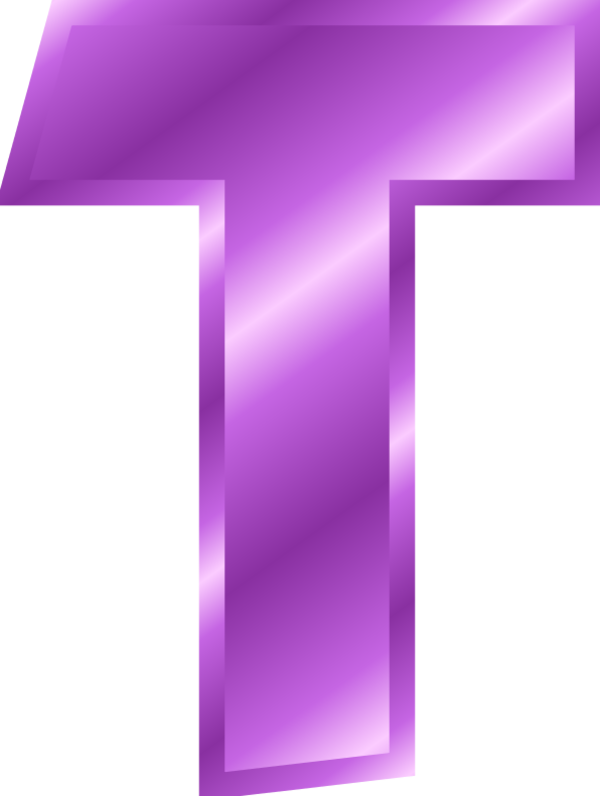 LEQ: How will the Great War be fought at home?
Bell Ringer
During the video clip, list every Great War weapon that you see being used. 

https://www.youtube.com/watch?v=JPNyNr2Kp4w
Total War
World War I required all of society’s resources.
Government Policies
Fixed prices of goods
Government Policies
Changed over production methods and goods produced in industries
Government Policies
Rationed goods and services 
For example: meat, sugar, rubber, gasoline
Government Policies
Creation of propaganda campaigns 

War Bonds 
https://www.youtube.com/watch?v=YVIdcOyeVUk
Women’s Role in World War I
Women fulfilled the role of worker within industry and as nurses
Women in Canada and US
https://www.youtube.com/watch?v=eW9jJZVKIiE
Selective Service
Selective Service Act allowed the President to have the right to draft soldiers
Daylight Savings Time
Created as an effort to conserve fuel needed to produce electric power
Analyzing Propaganda Posters- https://www.youtube.com/watch?v=YVIdcOyeVUk
Author

Audience 

Message

Context- how does this poster relate to the Great War?

Symbols/Imagery
Class Brainstorm
LEQ: What were the results of the Great War?
Bell Ringer
What does the term Total War mean?  
How was the Great War fought on the home front?
German Collapse
After a four year battle, the Central powers were exhausted and tired 

On November 11, 1918, the Central powers were forced to seek an armistice
Wilson’s Fourteen Points
Punish Germany 

Reduction of weapons 

Creation of International Peace Organization
A War to End All Wars
Treaty of Versailles
Attendees: 
Great Britain 
Russia
Italy 
France 
America  
League of Nations
 Wilson’s Fourteen Points 
Balfour Declaration
The Big Three
David Lloyd George- Great Britain 
Georges Clemenceau- France 
Woodrow Wilson- United States
Treaty of Versailles
440 Articles within the treaty 
Three parts of the treaty:
Part one establishes League of Nations
Other parts concern the prisoners of war, repatriations and water ways 
Poland is recognized as a new nation
Terms of the Treaty of Versailles- Germany – to discuss not copy
Germany only had three weeks to accept the treaty 
Forced to take full responsibility 
“War Guilt Clause” 
Germany is not allowed to have tanks or an air force 
Germany- paid reparations and land was given to France, Denmark, Poland and Czech-Slovakia 
Reduce military by 100,00 men 
Germany must pay reparations
Let’s See It!
https://www.youtube.com/watch?v=gKzZ1OwPXgk
League of Nations
International Peace Organization 
Did not include all nations (Germany was excluded) 
U.S. did not accept the Treaty of Versailles and did not join the League of Nations
Balfour Declaration
Territories in the Middle East (Mandates) were ruled by European nations 
Palestine was a British mandate

Britain favored establishing a Jewish state in Palestine
Middle East Crisis
Cost of War
Cost of War- Human Costs
Cost of War- Human Costs
Cost of War- Human Costs
Spanish Flu
Killed an estimated 20 million to 50 million victims
Now Let’s See It!
https://www.youtube.com/watch?v=x8CZVYw-ItU
Cost of War- Economic Loss
Farmlands and cities were destroyed
Cost of War- Political Changes
Widespread political unrest

Russia
Cost of War- Social Change
Women call for equality 

19th Amendment
Cost of War- Unrest in Colonies
Imperialist colonies who fought in the War are going to desire freedom and democracy
[Speaker Notes: Soldiers of the Barbados, Caribbean fighting for the British]
Revolution in Russia
Bolsheviks- Reformers in Russia 
Followed the work of Karl Marx 
Wanted an elite group to control Russia
Revolution in Russia
Marxism- the political and economic philosophy of the Bolsheviks.
Revolution to abolish private property and to enforce social equality.
Revolution in Russia
Lenin- established communism 

Introduced the New Economic Policy in 1921.
Revolution in Russia
Russia withdraws from WWI 
Is forced to sign a treaty with Germany that dismantles (removes) the Russian army
Russian Revolution
Formation of the Soviet Union/USSR
USSR- Union of the Soviet Socialists Republics 
Russia unites with it’s neighboring countries.
U.S.S.R.